Sociální konstruktivismus
Petr Ocelík
MEB401 Teorie bezpečnosti a metodologie / MEB427 Bezpečnost: teorie a koncepty
26. října 2017
Osnova
Konstruktivismus jako sociální teorie
The construction of social reality (John Searle)

Diskurs
Rám
Mini-case
Konstruktivismus coby sociální teorie
Idealismus: sociální svět je tvořen především ideami 
Interpretativismus: znalosti neexistují nezávisle na sociálním kontextu 

Sociální svět je konstruován 

Sociální konstruktivismus není teorií MV 
Sociální teorie poskytující vysvětlení či porozumění sociální organizaci jako takové
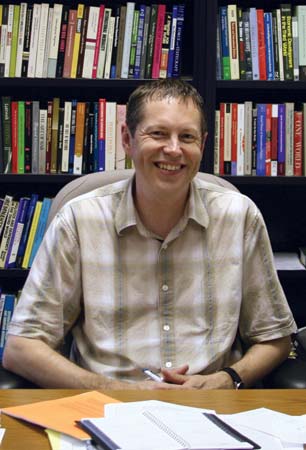 Silný vs. slabý konstruktivismus
Slabý konstruktivismus: 
Připouští kauzální vysvětlení 
Objektivistická epistemologie
(Rozlišuje mezi hrubými a sociálními fakty) 

Silný konstruktivismus:
Odmítá koncept kauzality 
Odmítá možnost objektivního poznaní 
(Existují pouze sociální fakta)
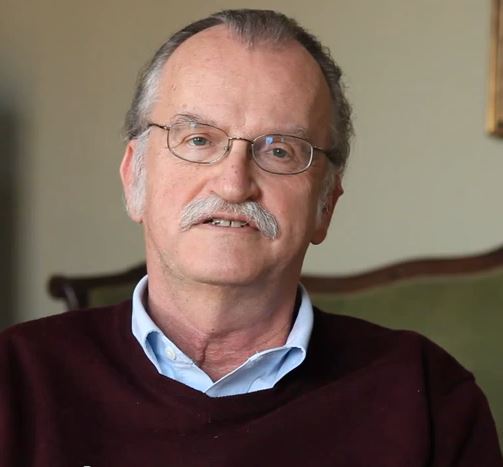 John Searle: The Construction of Social Reality
Hrubá (brute) vs. sociální/institucionální fakta 

Přiřazení funkce (function assignment)

Individuální vs. kolektivní intencionalita                    (~ subjektivita vs. intersubjektivita)

Regulační vs. konstitutivní pravidla
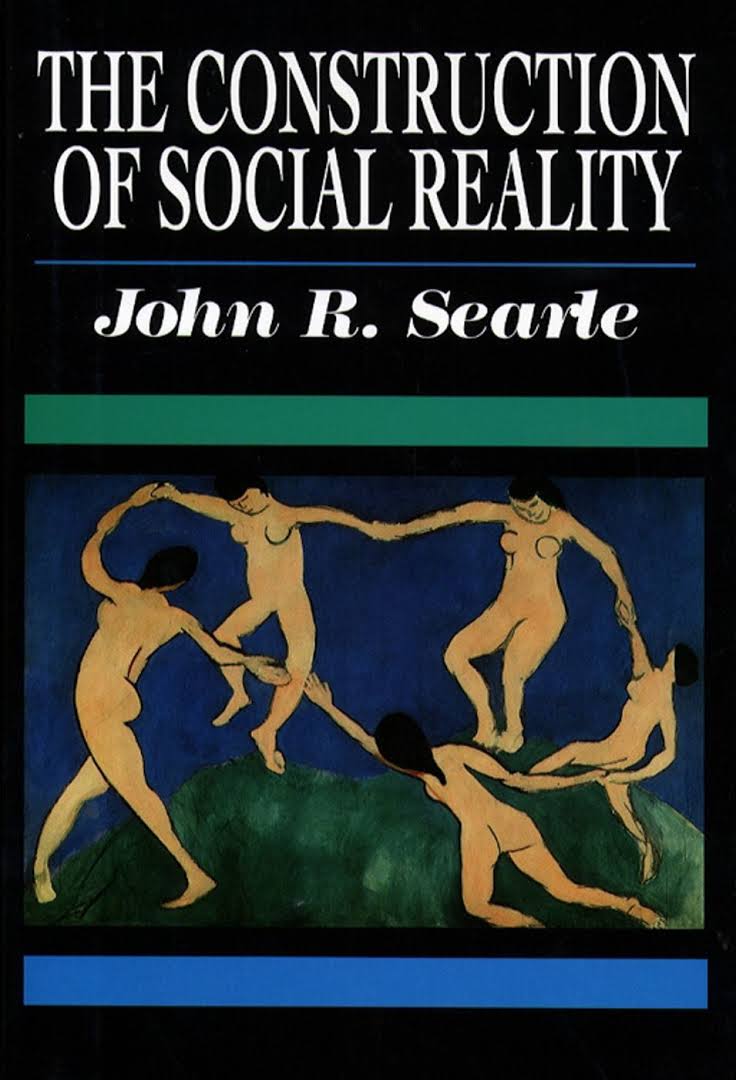 Hrubá vs. sociální fakta
Hrubá fakta:
Nezávislá na pozorovateli (mind-independent)
Nezávislá na ostatních faktech

Sociální fakta:
Závislá na pozorovateli (mind-dependent)
Závislá na sociální kontextu, tj. jazyku, institucích atd.
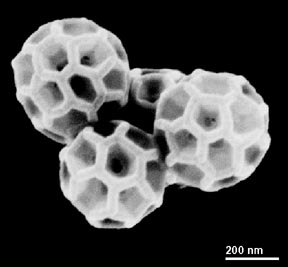 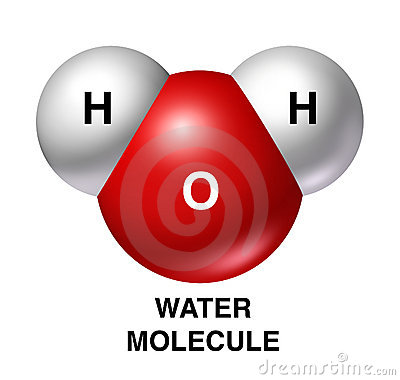 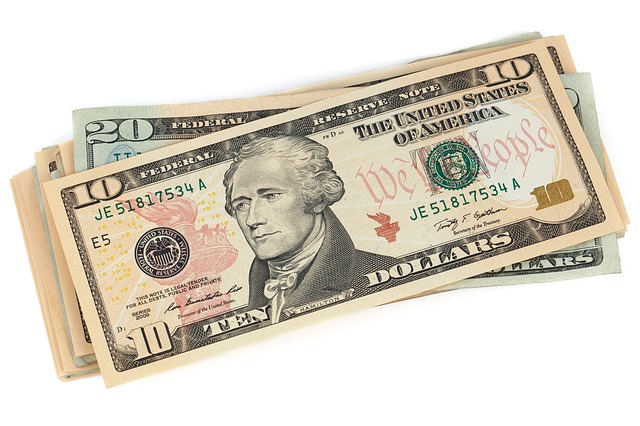 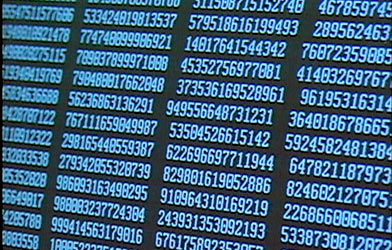 Kolektivní intencionalita / intersubjektivita
Intersubjektivita se utváří skrze konvergenci očekávání stran self a Others 

    sociální fakta vždy přesahují individuální úroveň
    sociální fakta jsou vždy intersubjektivní

Např.: Mohu hrát hokej (I) pouze pokud 
   máme sdílené porozumění (intersubjectivity)
   mojí roli (Me) stejně jako roli ostatních (Other) 
   ve hře a také porozumění toho, co utváří hru 
   (viz konstitutivní pravidla)
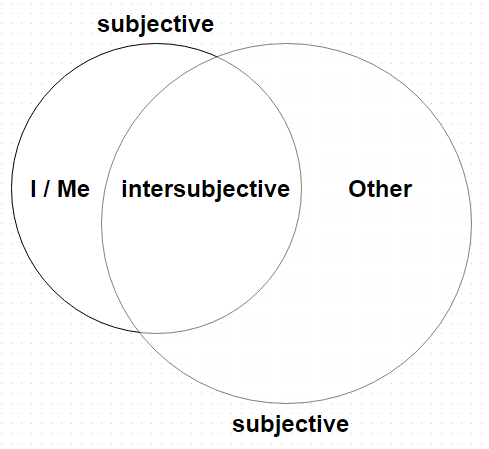 [Speaker Notes: Structural roles (Wendt) as expectations of others ... Role identities = self-understandings of the expectations (Me)]
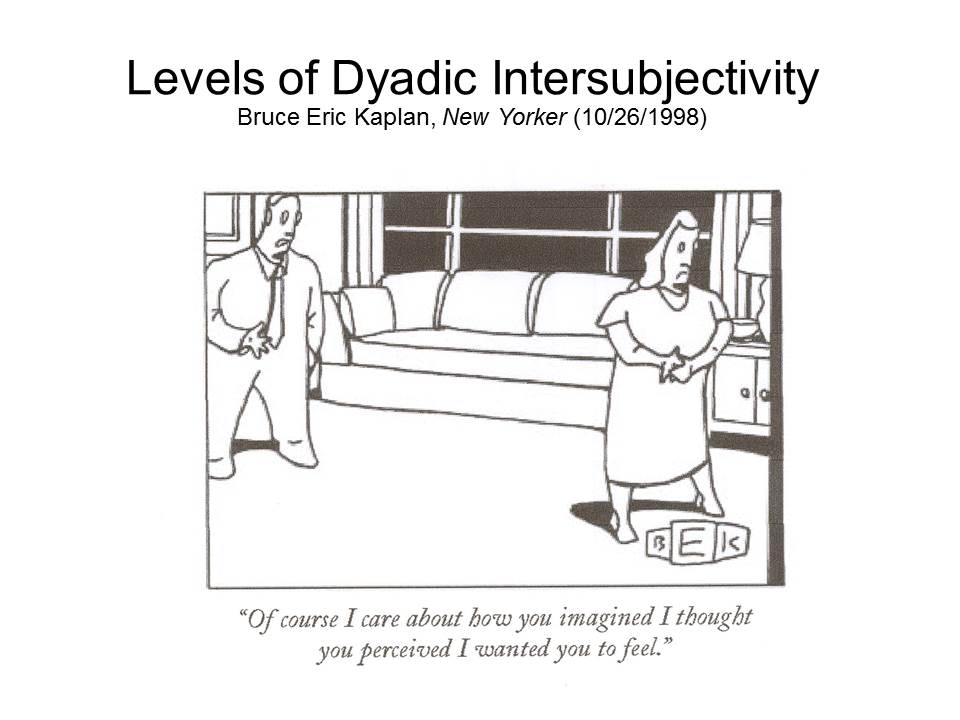 Přiřazení funkce
Funkce objektů nejsou objektům inherentní, jsou jim přiřazovány skrze jejich užití 

Paralela s Wittgensteinovou metaforou jazyka coby “nástroje” 

Obecná formule statusové funkce:
   X counts as Y in context of Z

E.g.: boty (X) jsou tyče branky (Y)
   v rámci hraní hokeje na rybníku (Z)
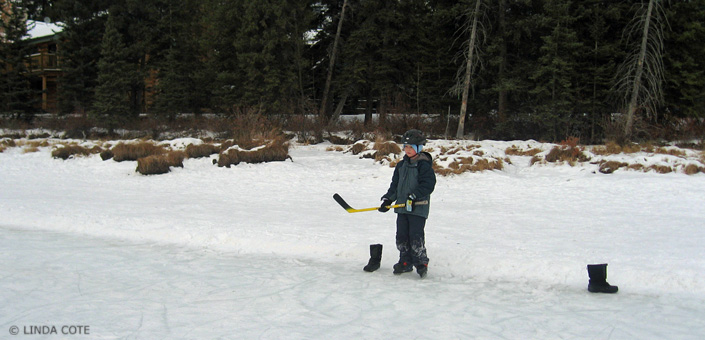 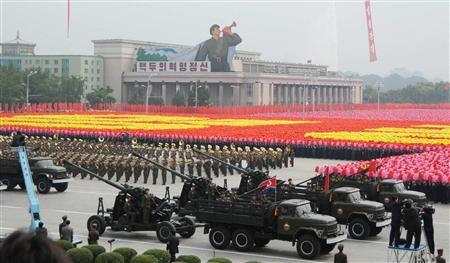 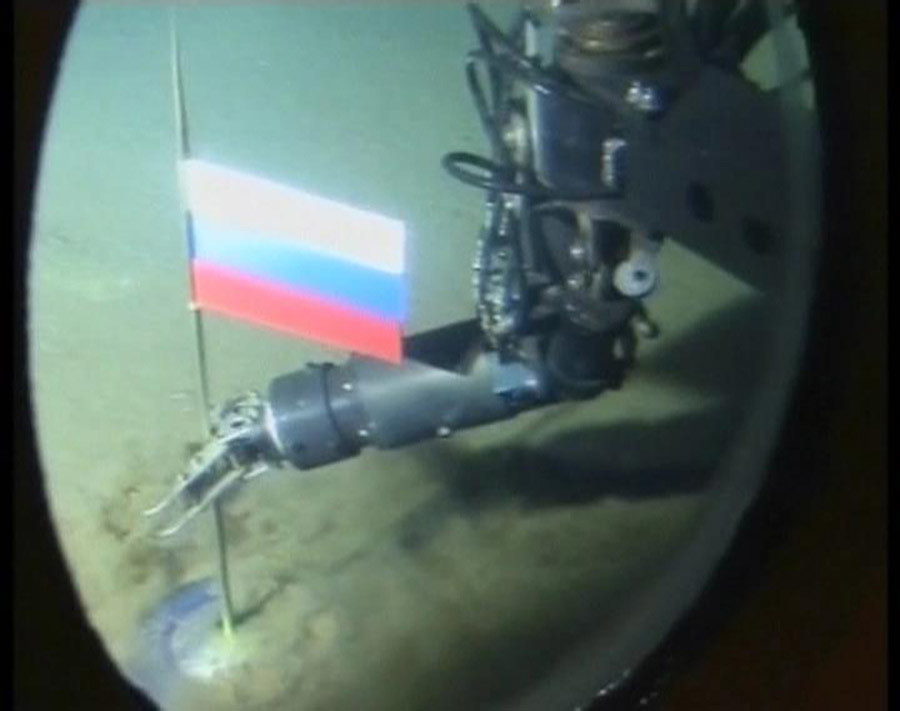 Regulační vs. konstitutivní pravidla
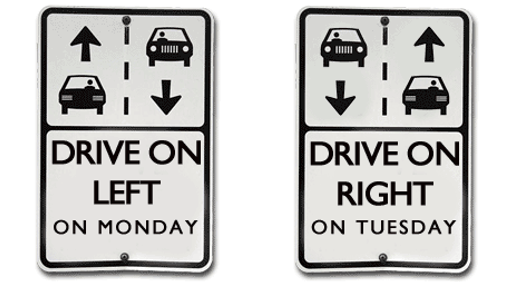 Regulační pravidla regulují existující aktivity
    aktivity na nich nejsou závislé

Konstitutivní pravidla regulují a rovněž utváří / konstituují dané aktivity
    aktivity jsou na nich závislé (jimi vytvářené)

Nějaké příklady konstitutivní pravidel v mezinárodní politice?
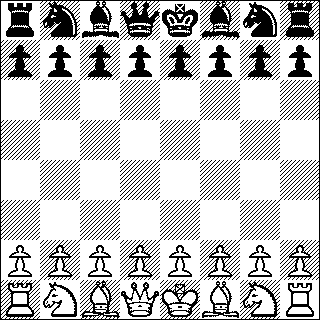 Sociální konstrukce a vzájemná konstituce
Suverenita jako konstitutivní pravidlo
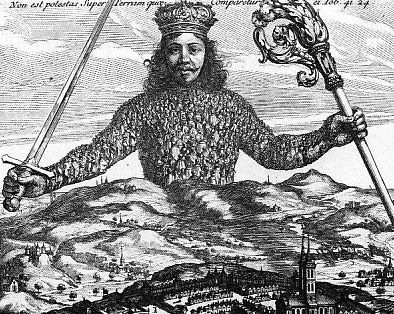 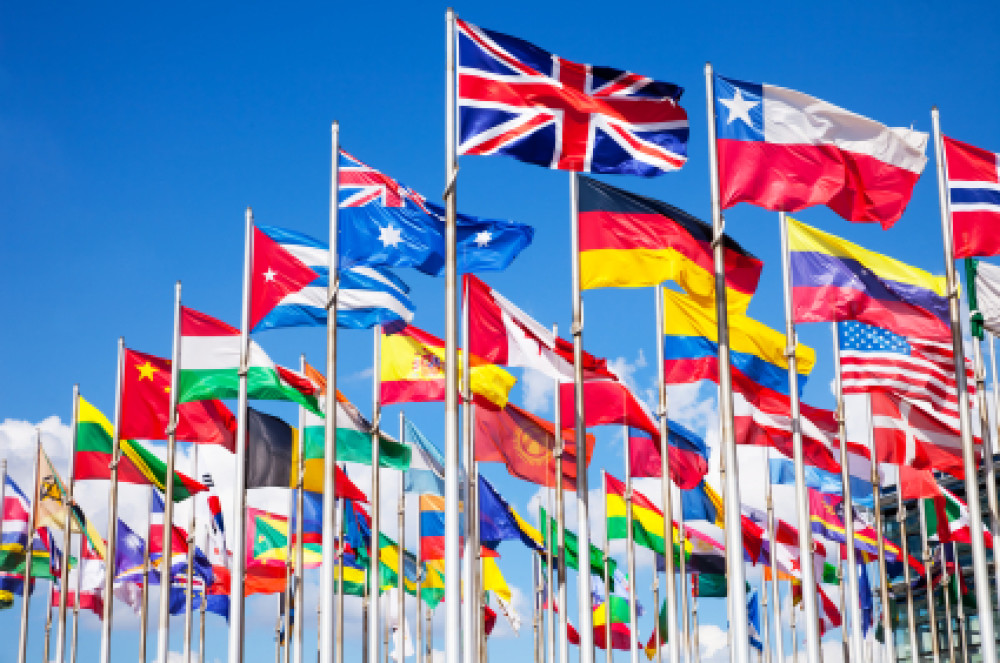 Suverenita: úroveň praktik
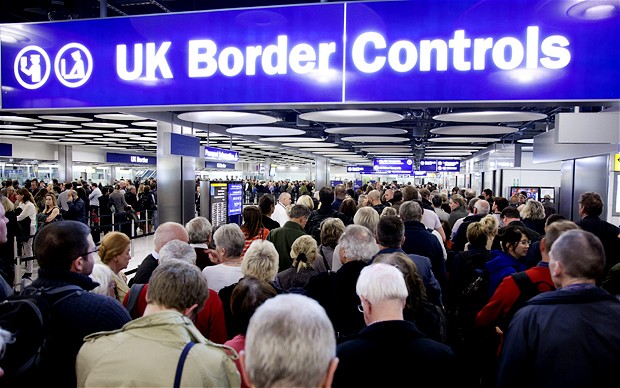 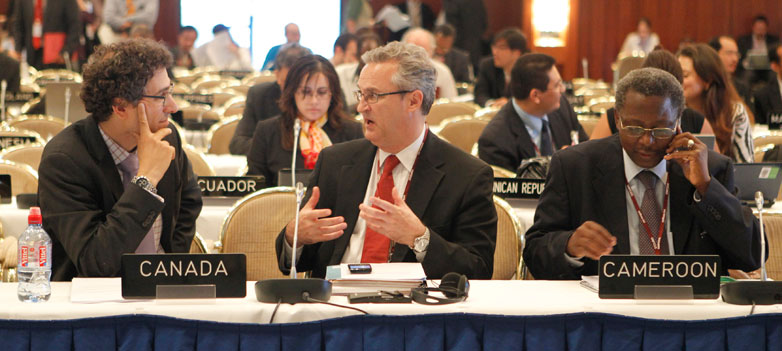 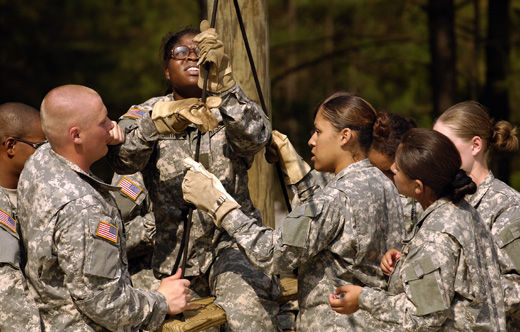 Diskurs
Diskurs: institucionalizované užití jazyka a jiných významových systémů (obrazů, gest apod.)

Diskurs je, více či méně, ucelenou a koherentní interpretací / perspektivou 

Formuje to, jak mluvíme a jak přemýšlíme 

    skrze diskursivní operace je možné vykonávat a udržovat moc 

Jsme ukotveni v pluralitě překrývajících se diskursů
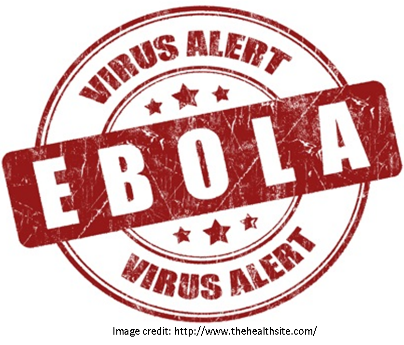 Malthusiánský diskurs
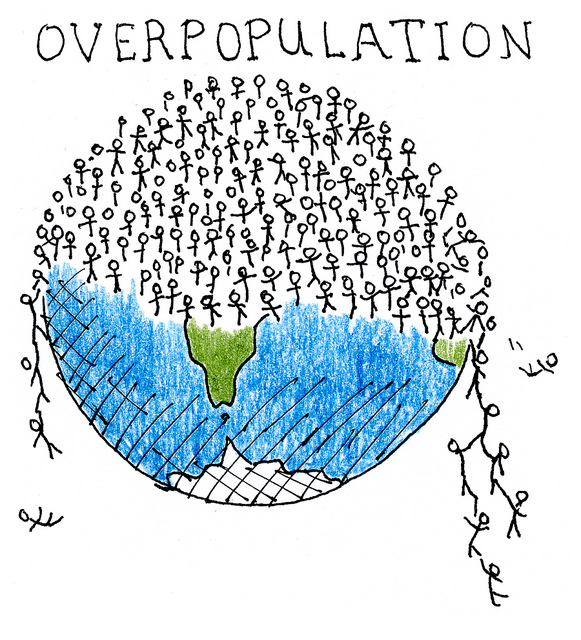 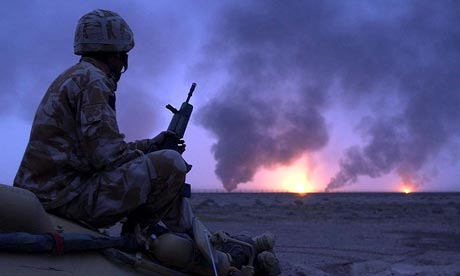 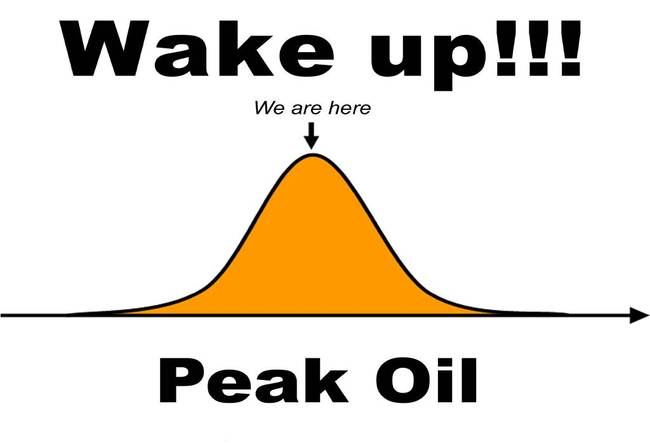 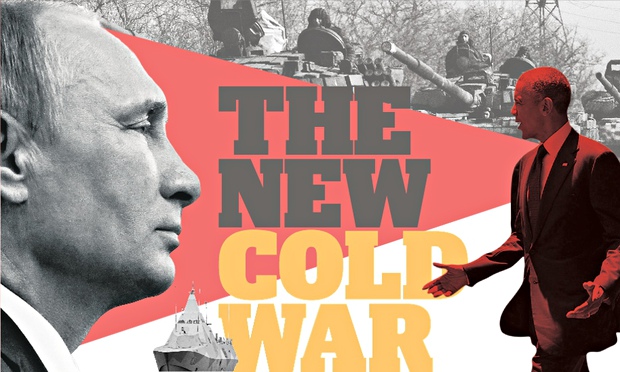 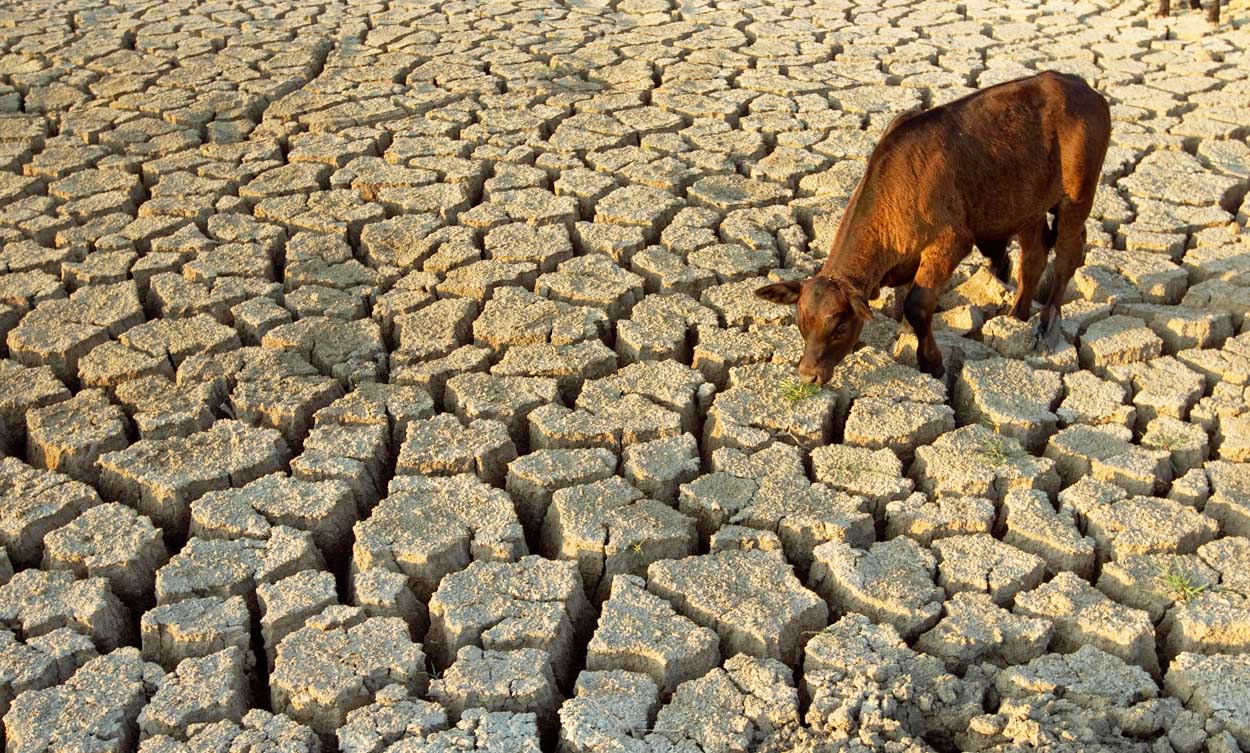 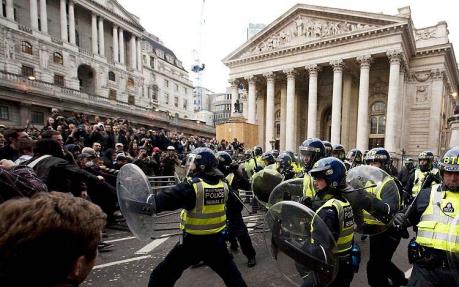 Rám / rámování
Rám (frame): sdílené interpretativní schéma, skrze nějž aktéři rozumějí a prosazují určitou verzi reality 

Aktéři – skrze rámování (framing) – vědomě a strategicky prosazují nebo potlačují určité prvky daného tématu 

Cílem rámování: prosadit vlastní interpretaci tématu  zisk hegemonického postavení (kriticky nereflektovaného)
Rámování: změna klimatu
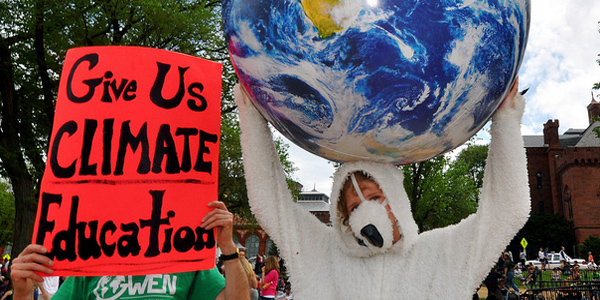 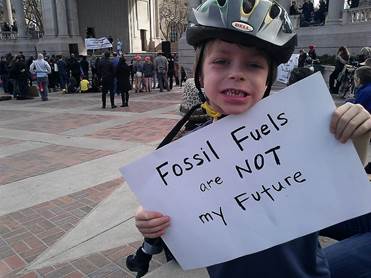 Rámování: změna klimatu
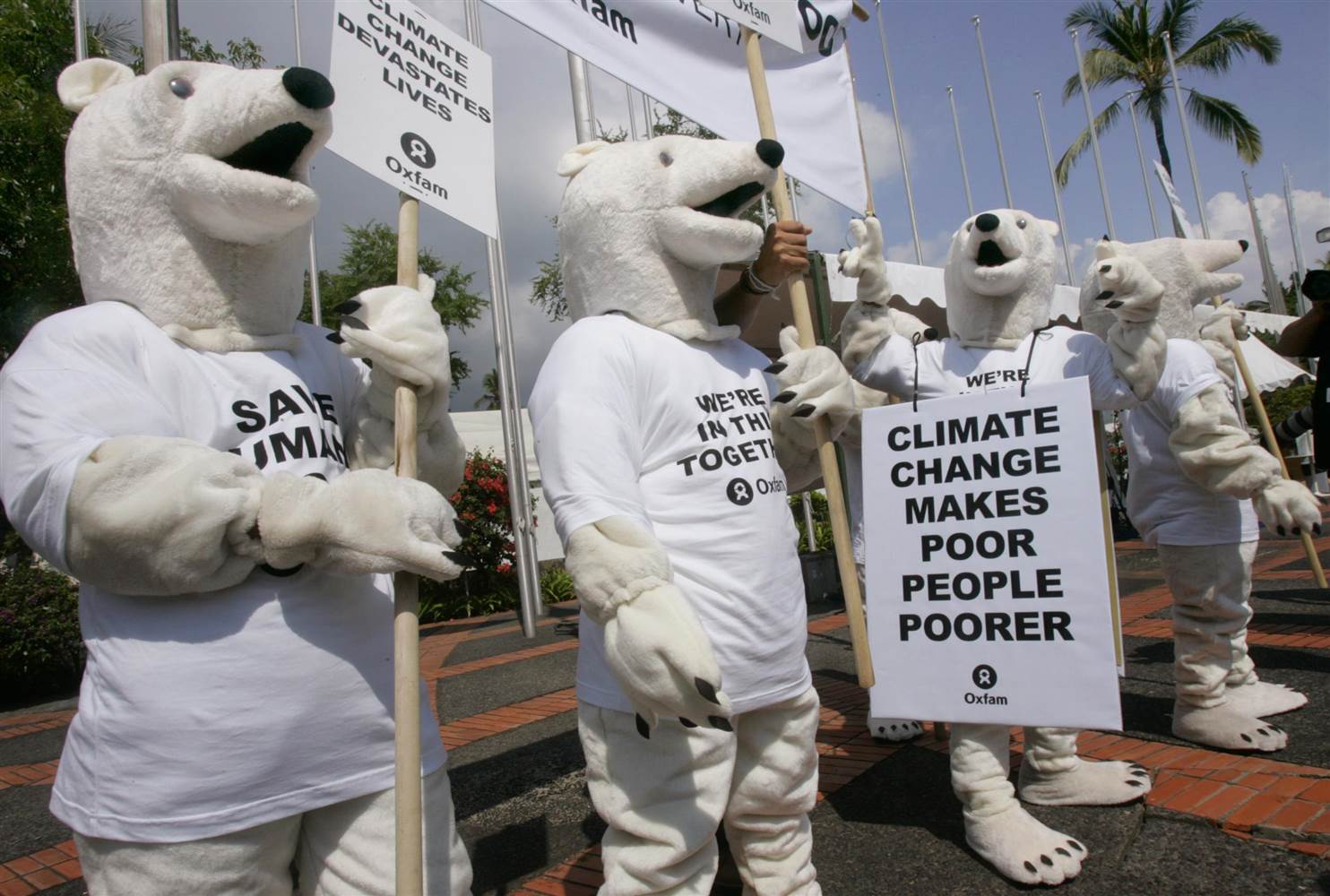 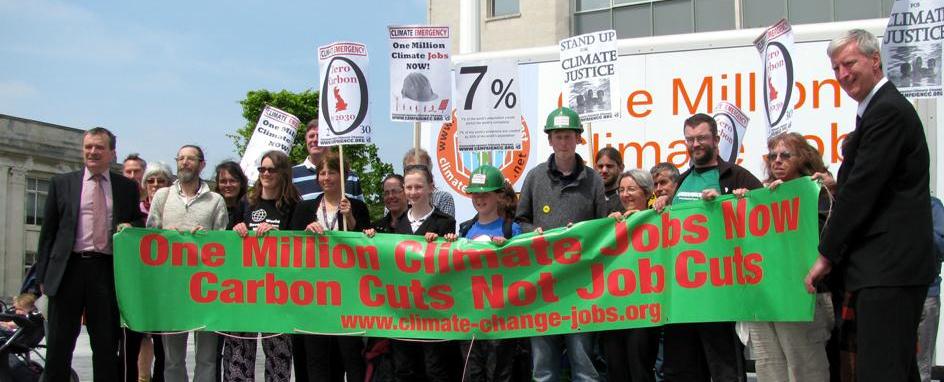 (Kontra)rámování: změna klimatu
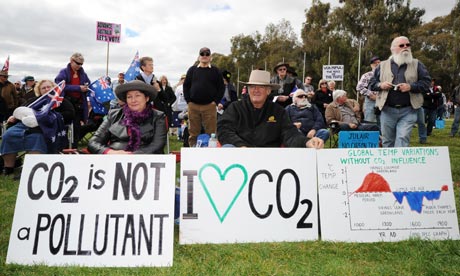 Mini-case
Rámování nekonvenčních zdrojů zemního plynu (UNG) v ruské zahraniční politice 2009 - 2011 

RQ: jak je význam UNG konstruován? Skrze které rámy je prosazován?

Detaily: http://www.sciencedirect.com/science/article/pii/S0301421514002171
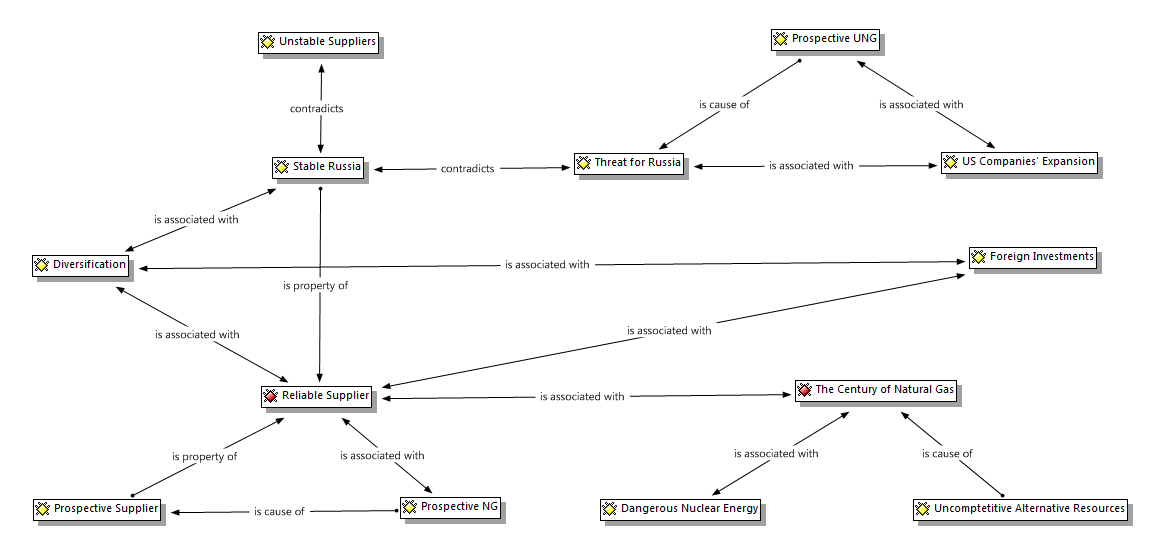 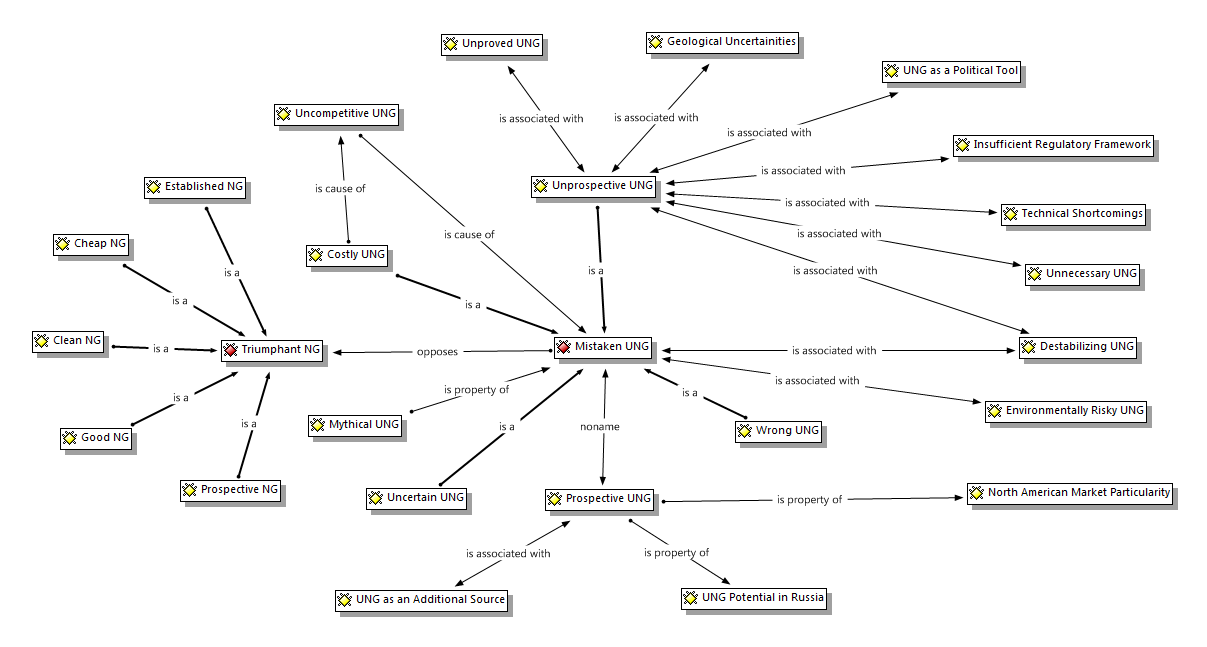 Shrnutí
Konstruktivismus kritizuje materialismus a esencialismus 

Každá instituce je historicky a sociální podmíněná 
    subversivní potenciál 

Konstruktivismus ukazuje na neoddělitelné spojení užití jazyka a moci  emancipační potenciál

Konstruktivismus je přijímán (především) jako ontologický rámec mnoha post-racionalistickými přístupy (kritické přístupy, post-strukturalismus, částečně i nový materialismus)